What’s Left to Investigate in Corporate Tax Avoidance?
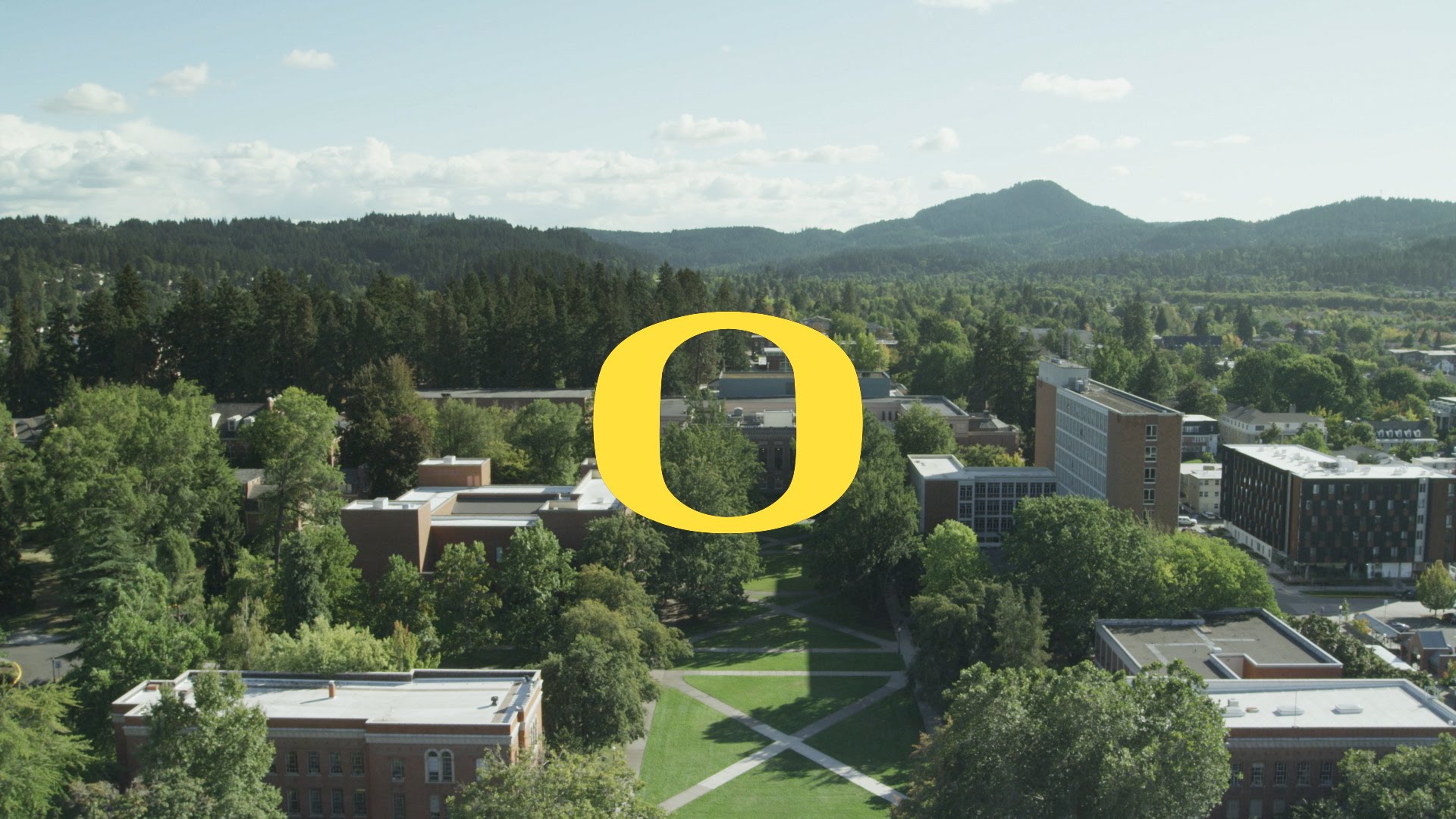 1
What is left?
Probably not much.

Questions?
2
Good Luck!
3
[Speaker Notes: Caveat:]
Agenda
Background 
Obstacles
Tax Planning Research
Opportunities
Recent interests/projects

Caveat: This is not meant to be a comprehensive summary of the literature.
4
How did we get here?
Started with work on measuring tax avoidance and discussion of constructs related to tax avoidance:
Cash ETRs
GAAP ETRs
BTDs (Perm / Temp / Discretionary)
Tax Sheltering
UTBs
Tax Risk
Income Shifting
Conforming tax avoidance
5
How did we get here? (Continued)
Tax avoidance research tends to bring to mind papers focused on cross-sectional variation in Cash Effective Tax Rates.

Research motivated by influential Dyreng, Hanlon, and Maydew (2008) study documenting substantial variation in Cash Effective Tax Rates.
6
How did we get here? (Continued)
Following Dyreng et al. (2008), new studies began examining association between ownership structures and tax avoidance.

Chen, Chen, Cheng, and Shevlin (2010): Family firm ownership and tax avoidance.
Cheng, Huang, and Stanfield (2012):  Hedge fund activism and tax avoidance.
7
How did we get here (Continued)
Motivation for tax avoidance research:
First, we do not seem to have a good understanding of the determinants of tax avoidance. Explanatory power of models is relatively low. 
Second, agency issues appear to influence tax avoidance decisions. All managers are not optimizing tax decisions. 
Rent extraction
Risk aversion
Effort aversion
8
Tax Avoidance Research
Research examining cross-sectional variation in tax avoidance has examined the role of:
Firm Characteristics: Financial constraint, consumer brands, auditor expertise, tax havens, CSR, product market, information environment, cash flow forecasts, etc.
Executive characteristics: Education, overconfidence, personally aggressive taxpayer, military background, life experiences, narcissism, etc.  
Agency issues: Equity compensation, after-tax compensation, family ownership, dual class stock, hedge fund intervention, managerial ownership plans, private equity ownership, etc.
9
Consequences of tax avoidance
There are also a number of studies examining the consequences of tax avoidance:
Cost of equity (Goh, Lee, and Shevlin 2016)
Stock price crash risk (Kim, Li, and Li 2014)
Firm / manager reputation (Gallemore, Maydew, Thornock 2014)
Bank Loans (Hasan, Hoi, Wu, and Zhang 2014)
Firm risk (Guenther, Matsunaga, and Williams 2017)
Corporate transparency (Balakrishnan, Blouin, and Guay 2012)
10
Obstacles
Example: Tax avoidance and ownership characteristics. 
What question does this study answer that was left unanswered by prior research in the area. Or could not be reasonably inferred from prior research.
This gets tougher as number of papers increases. 
Who cares about this unanswered question and why do they care?
Need powerful setting to help address concerns about correlated omitted variables.
11
Scope of Tax Avoidance Research
Prefer to think about tax avoidance research falling into the larger category of research examining firms’ tax planning decisions. 
Tax planning research includes:
Research on tax and non-tax tradeoffs
Capital Structure
Agency costs
Tax Shelters
Income Shifting
Political Costs
Multinational and multistate research
Implicit Taxes
12
Tax Planning Research
If this line of research is ending then…
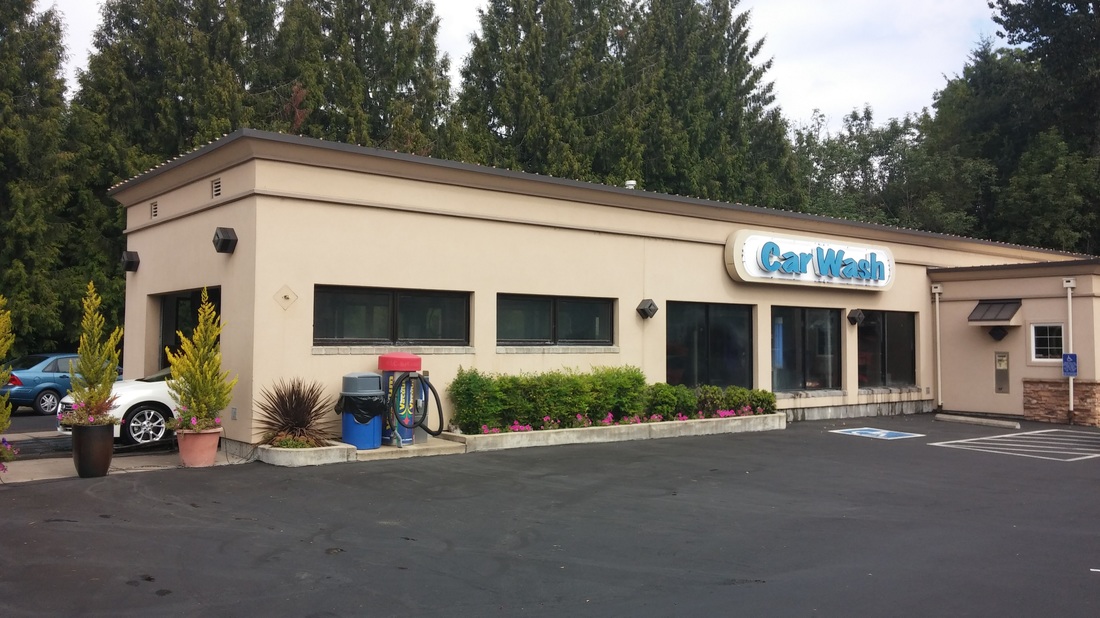 13
Tax Planning Research
Good news: Opportunities for new research into tax planning are vast. 
Potential Areas of Contribution:
Insight into how firms tax plan
Agency costs that influence tax decisions – effort or risk aversion? 
Insights into firms’ capacity for tax avoidance and frictions that prevent firms from adjusting levels of avoidance.
Insight into the role of political and reputational costs
Tax planning and corporate social responsibility
Potential winners and losers from tax reform
14
Tax Planning Research
Bad News: Publishing papers in the top 5 accounting journals is extremely difficult.

My sense is the number of quality tax papers is rising and it requires a monumental effort (and a bit of luck) to stand out.

Can develop good research habits, but there is no secret to success or can't miss topics.
15
Past Research Ideas
Tax ideas from the press:
Tax related poison pills
Tax gross-ups
Shadow Insurance
Tax Shelters
Special Dividends around fiscal cliff
16
Current Interests
When do the nontax costs of tax avoidance exceed the benefits? 

Nontax costs can include: increased detection risk, reduced transparency, greater implicit taxes, reputational costs, distraction for management, among others. 

Cook, Moser, and Omer (2013): Find the cost of capital increases for firms with very high levels of tax avoidance. 

Armstrong, Blouin, Jagolinzer, and Larcker (2014): Better governance reduces extremely high levels of tax avoidance.
17
Current Interests (Continued)
The tradeoff literature (e.g. Scholes et al. 2014) suggests firms trade off tax benefits against nontax costs. From this perspective determinant studies may provide insight into variation in the target levels of tax avoidance. 

Effective tax planning is not just about tax minimization. Interesting to think about target tax rates, tax planning capacity, shifts in targets, and frictions that prevent firms from converging to their target.
18
Current Interests (Continued)
In (Kim, McGuire, Savoy, and Wilson 2016) we examine how quickly firms converge toward a predicted target level of tax avoidance. 

We focus on documenting frictions associated with the speed of adjustment.
Above or below your target
Growth
International operations/income mobility
Governance issues
19
Current Interests (Continued)
Do the firms identified in prior studies as exhibiting higher levels of overall tax avoidance achieve those levels of tax avoidance by tolerating more uncertainty?
20
Current Interests (Continued)
The language in most tax avoidance papers is careful not to say firms with lower cash tax rates are being more tax aggressive.

But…if incremental amounts of tax avoidance are not more uncertain then why don’t more firms increase their level of avoidance?
21
Current Interests (Continued)
In (Guenther, Wu, and Wilson 2016) we examine four settings where we expect firms to be engaged in marginal (or incrementally more) tax avoidance. 
Firms with high levels of financial constraint
Firms with operations in tax haven countries
Multinational Firms
Tax Haven firms with high R&D
We find little evidence firms achieve lower tax rates by engaging in more uncertain tax avoidance. 
Puzzling
22
Current Interests (Continued)
Ayers, Call, and Schwab (2013) find initiation of cash flow forecast encourage managers to increase cash flows through tax avoidance. 
Find the increased cash flows are primarily a result of strategies to defer rather than avoid tax payments. 
Are lower levels of tax avoidance more attributable to incentive issues related to effort rather than aversion to risk?
23
Current Interests (Continued)
Davis, Guenther, Krull and Williams (2015) find no evidence socially responsible firms pay more taxes. 
Watson (2015): Finds the relation between CSR and tax avoidance is moderated by performance.
Is the way managers view tax avoidance changing?
Does it vary across countries?
24
Current Interests (Continued)
Gallemore, Maydew, Thornock (2014): Find no evidence of reputational consequences related to tax sheltering. 
Graham, Hanlon, Shevlin, and Shroff (2013): Survey finds 69 percent of executives rate reputation as an important factor in considering tax strategies. 
Dyreng, Hoopes, and Wilde (2016): Firms respond to public scrutiny of tax avoidance by decreasing tax avoidance.
25
THANK YOU!
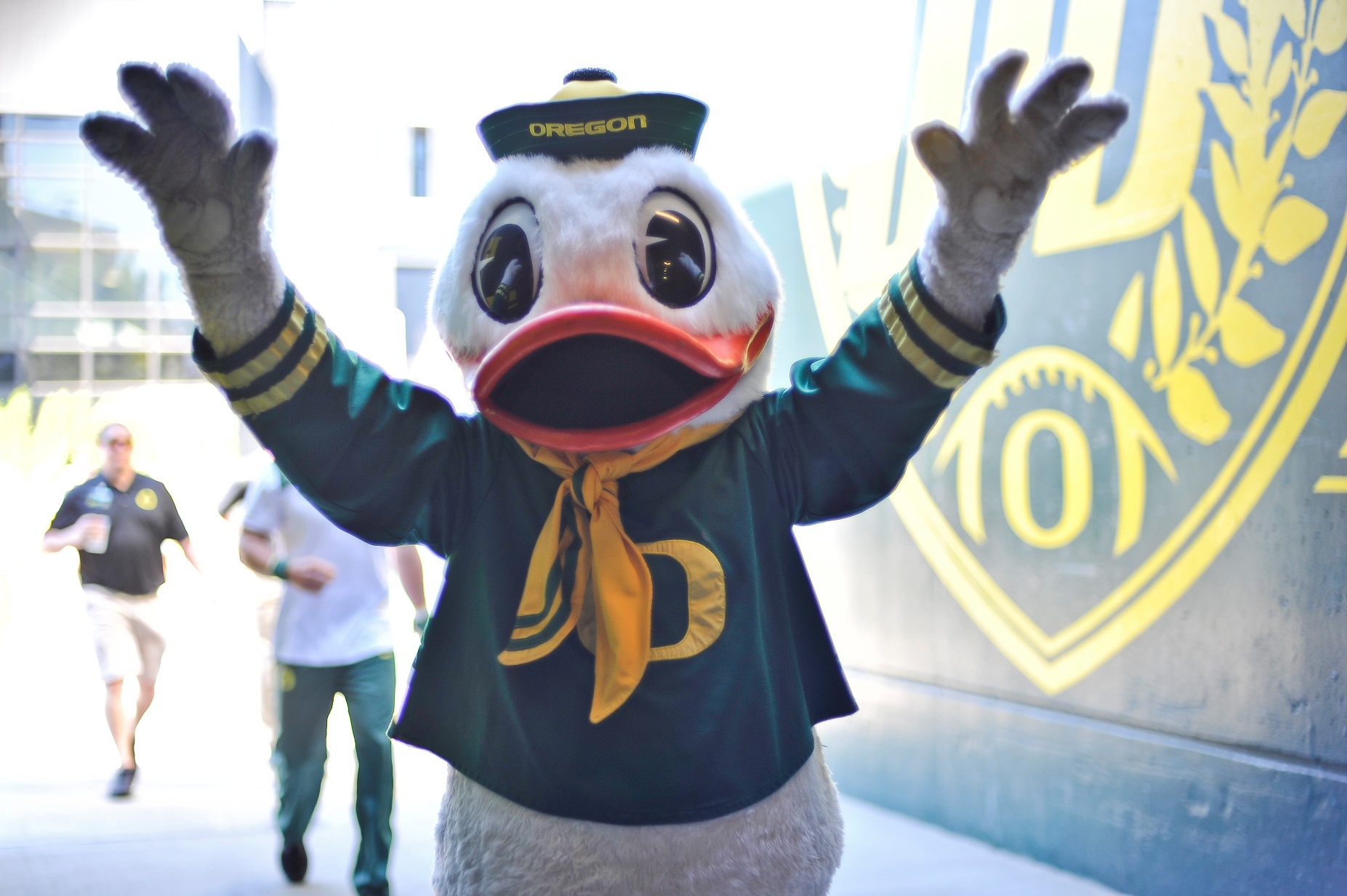 26